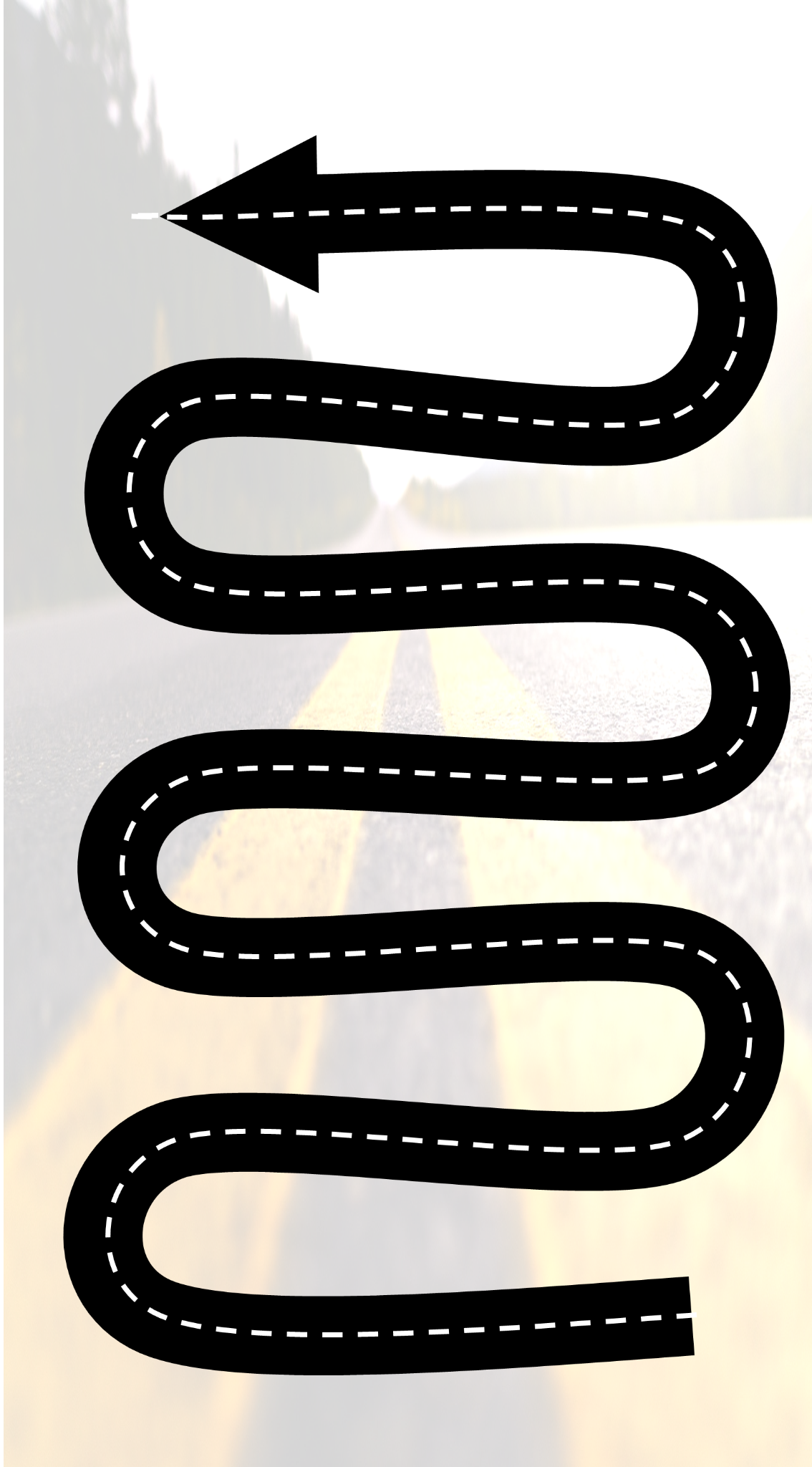 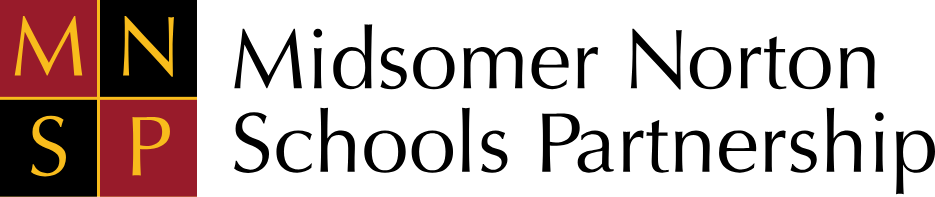 KS3 Learning Journey
Preparing for GCSE
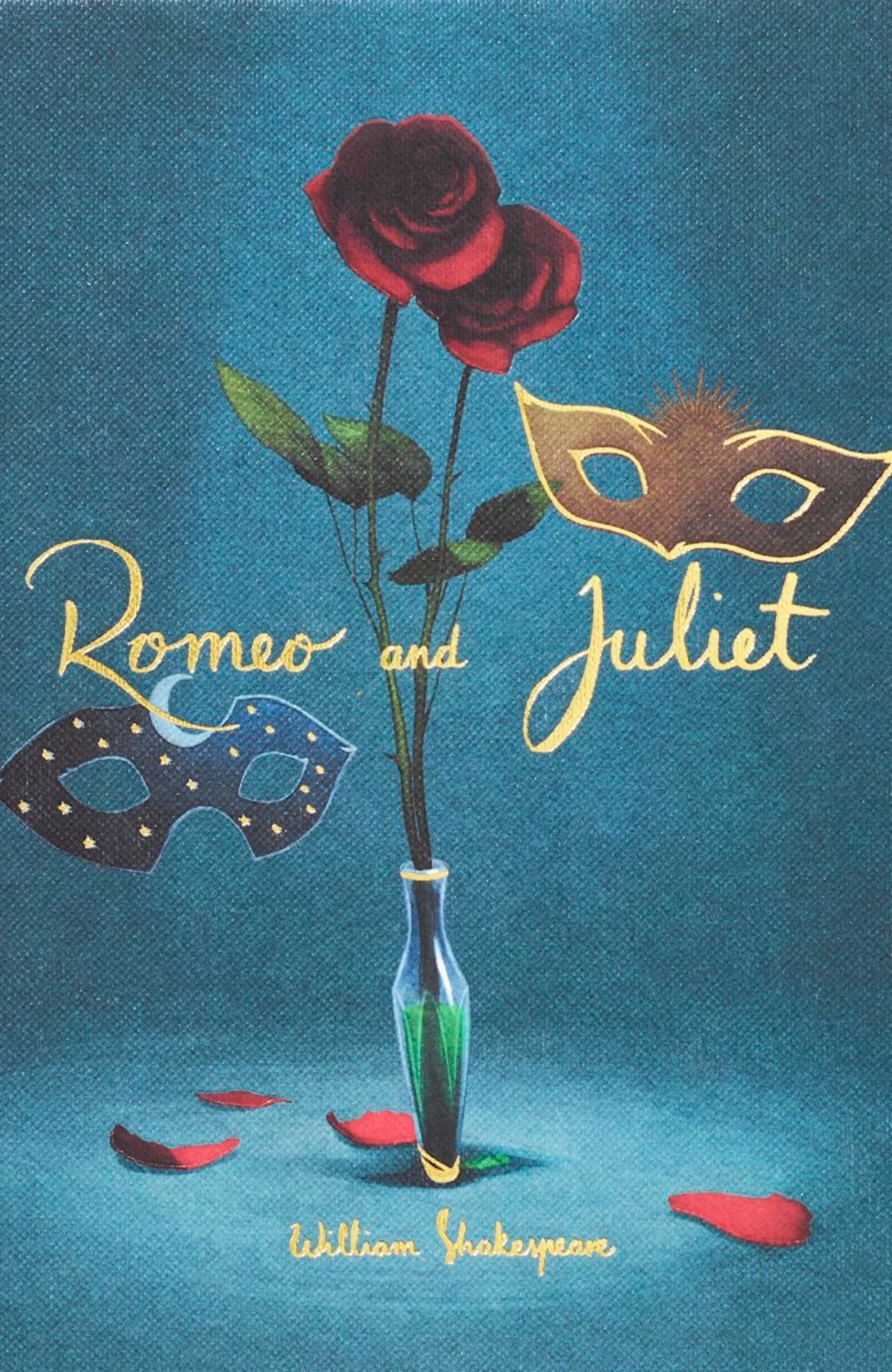 Romeo and Juliet
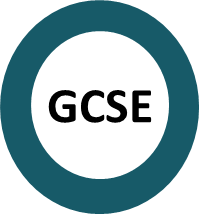 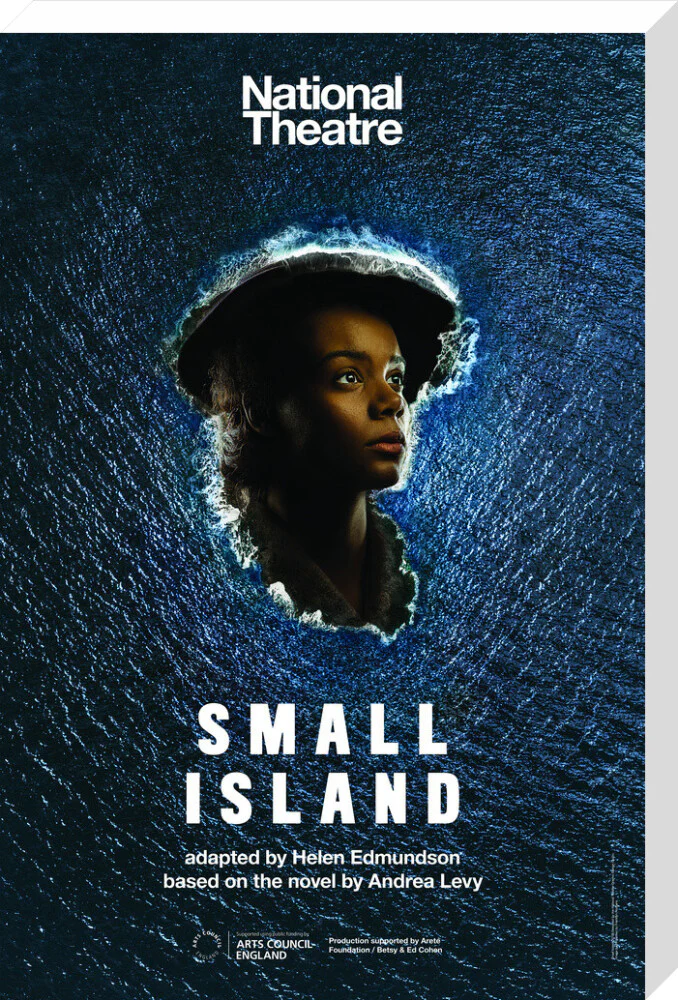 Year 9 Drama: Small Island
Who Am I?
Identity Poetry
The Art of Rhetoric
Year 9 Novel: Lord of the Flies
Futuristic Fiction
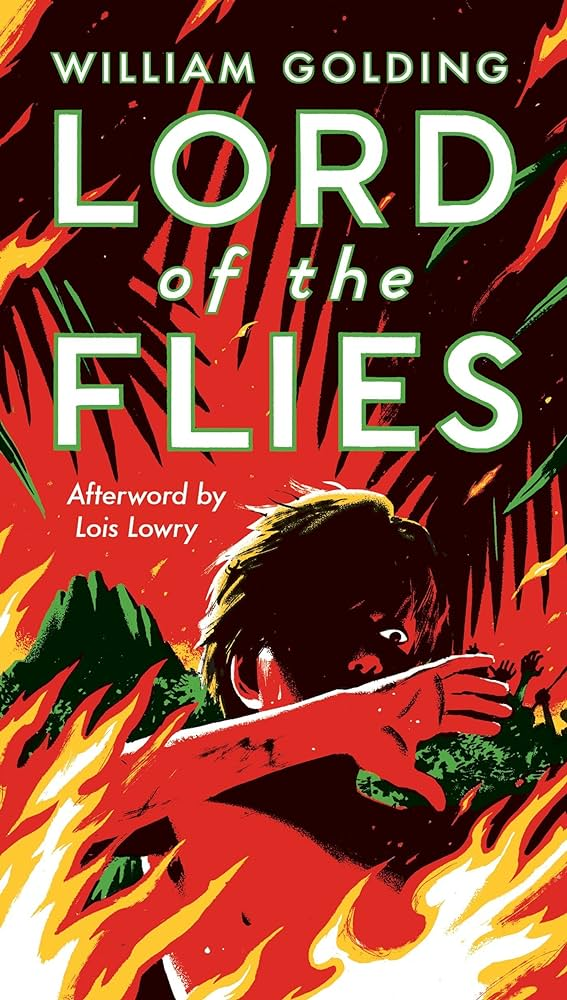 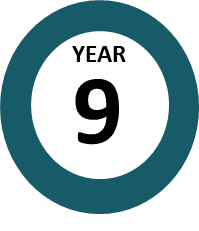 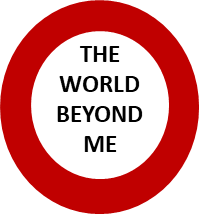 Year 8 Drama:
Coram Boy
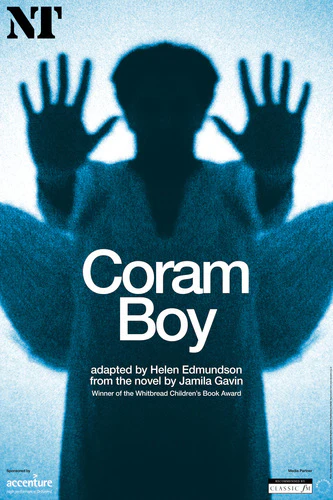 Exploring The Gothic
Poetry of the First World War
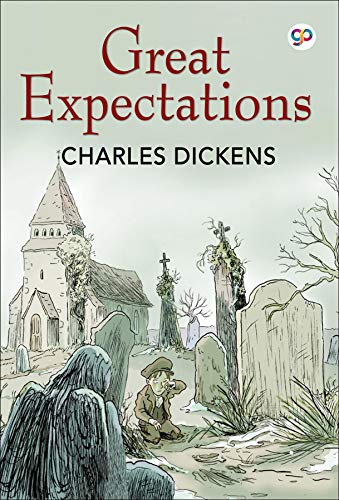 Crime and Non-Fiction Writing
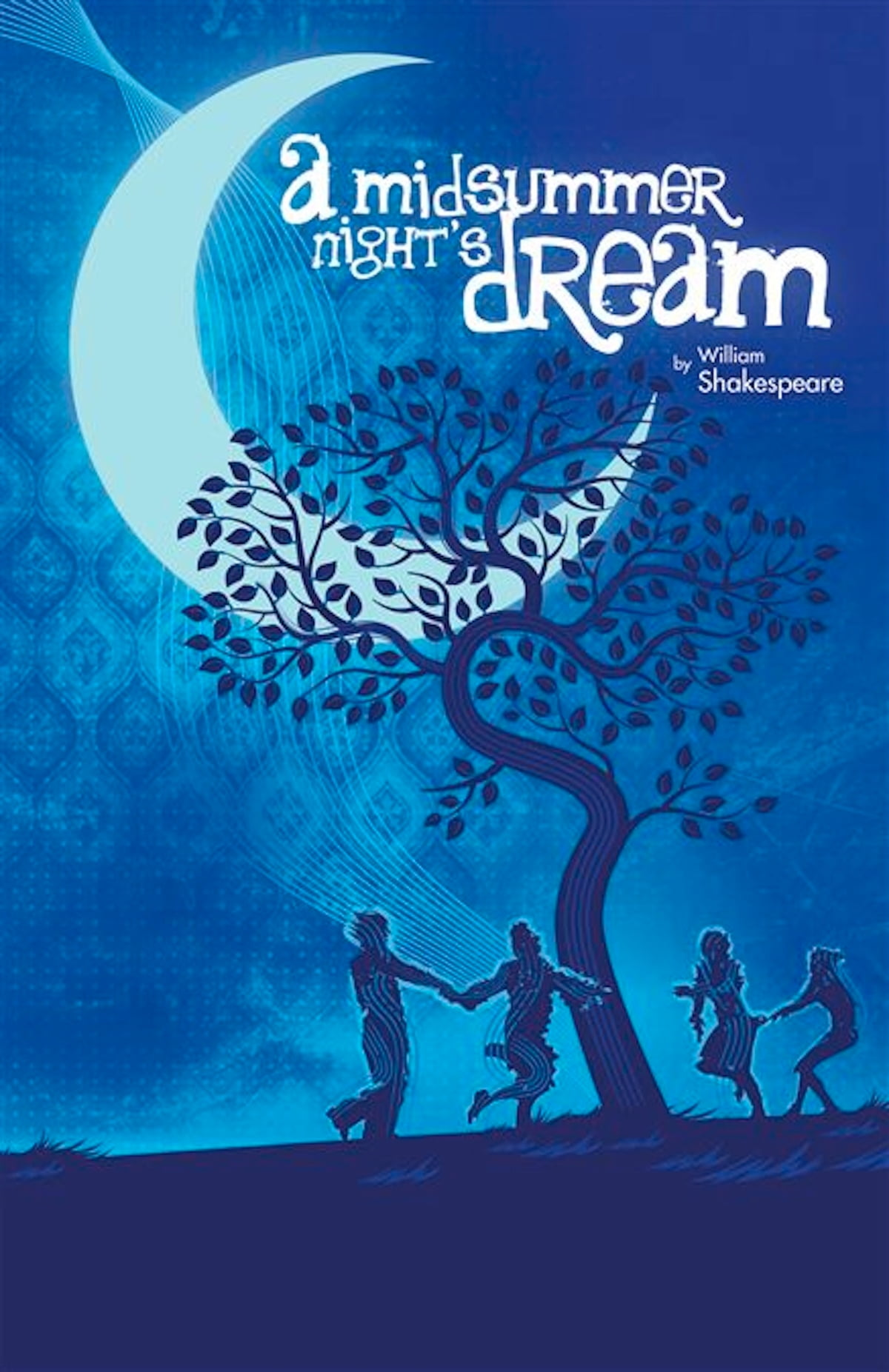 Year 8 Novel:
Great Expectations
A Midsummer Night’s Dream
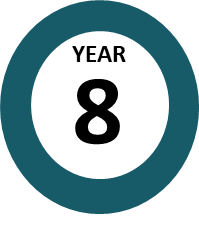 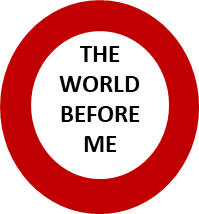 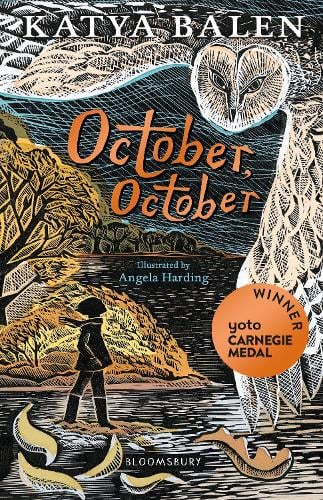 Nature Poetry
Year 7 Novel: October, October
Your Planet Needs You!
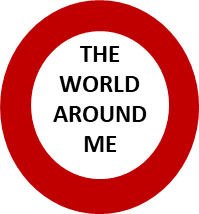 The Roots of English
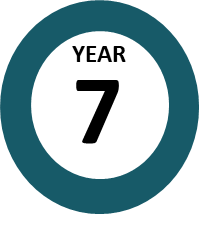 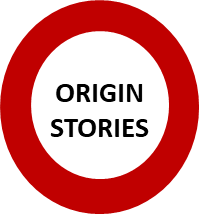 Myths and Legends
My Origin Story